Year 11 Home Study
For students interested in potentially studying A-Level English Literature
Texts studied at A-Level
Year 12
A Streetcar Named Desire – Tennessee Williams
Forward Anthology of Poetry
Tess of The D'Urbervilles – Thomas Hardy
A Thousand Splendid Suns - Khaled Hosseini

Year 13
Victorian poetry selection
Othello – William Shakespeare
Coursework – 3000 word independent comparison of 
The Bluest Eye - Toni Morrison- & own choice
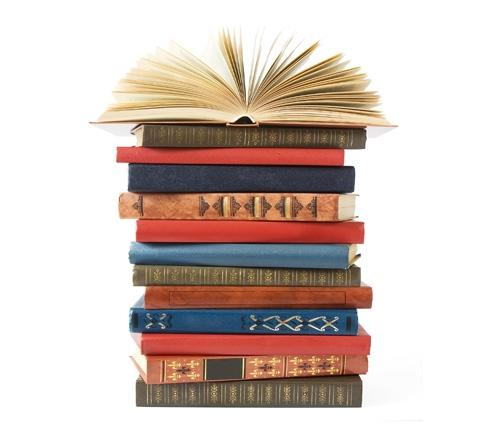 An Introduction to  A-Level English Literature
Investigating a writer's use of language.How is imagery used to establish mood, atmosphere and setting in prose texts?
Task 1 
Write an analysis of the following scene taken from the opening of 'The God of Small Things' by Arundhati Roy
'The God of Small Things'

The scene opens on the town of Ayemenem in the southern Indian province of Kerala and jumps back and forth in time between 1969 and 1993.
The setting is almost unbearably abundant and full of life. We encounter Rahel, who returns home to Ayemenem to see her twin brother, Estha. Still living in the same house is her grandaunt, Baby Kochamma. Rahel and Estha have a peculiar relationship. As children they considered themselves to be one person. Rahel used to share experiences, dreams, and memories with Estha. But as 31-year-old adults, the twins have become individual emotionally as well as physically
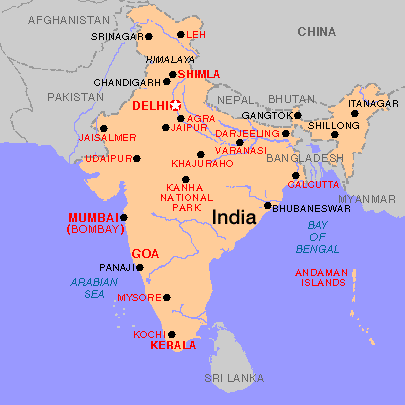 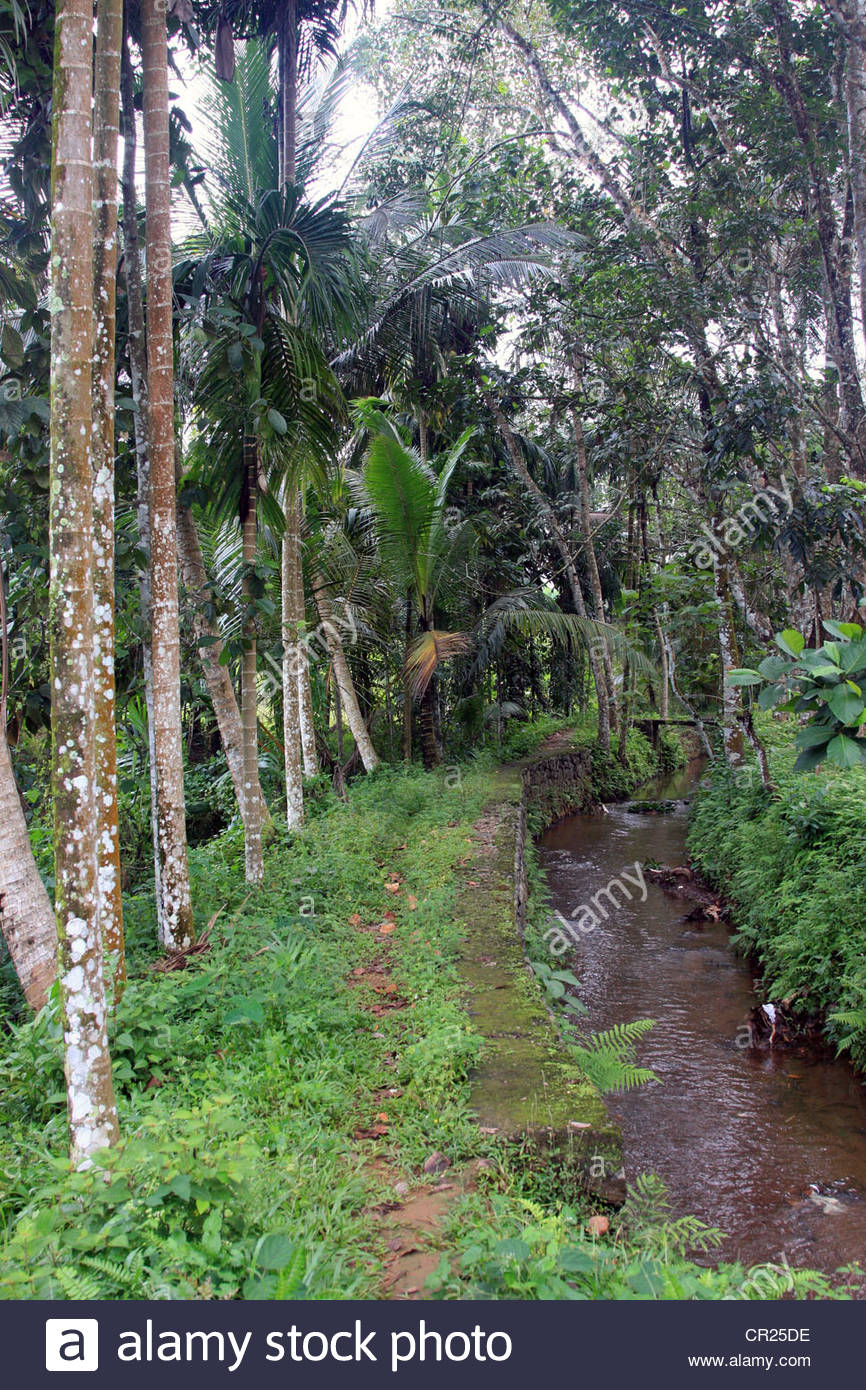 The opening
May in Ayemenem is a hot, brooding month. The days are long and humid. The river shrinks and black crows gorge on bright mangoes in still, dustgreen trees. Red bananas ripen. Jackfruits burst. Dissolute bluebottles hum vacuously in the fruity air. Then they stun themselves against clear windowpanes and die, fatly baffled in the sun.The nights are clear, but suffused with sloth and sullen expectation.But by early June the southwest monsoon breaks and there are three months of wind and water with short spells of sharp, glittering sunshine that thrilled children snatch to play with. The countryside turns an immodest green. Boundaries blur as tapioca fences take root and bloom. Brick walls turn mossgreen. Pepper vines snake up electric poles. Wild creepers burst through laterite banks and spill across the flooded roads. Boats ply in the bazaars. And small fish appear in the puddles that fill the PWD potholes on the highways.It was raining when Rahel came back to Ayemenem. Slanting silver ropes slammed into loose earth, plowing it up like gunfire. The old house on the hill wore its steep, gabled roof pulled over its ears like a low hat. The walls, streaked with moss, had grown soft, and bulged a little with dampness that seeped up from the ground. The wild, overgrown garden was full of the whisper and scurry of small lives. In the undergrowth a rat snake rubbed itself against a glistening stone. Hopeful yellow bullfrogs cruised the scummy pond for mates. A drenched mongoose flashed across the leaf-strewn driveway.The house itself looked empty. The doors and windows were locked. The front verandah bare. Unfurnished. But the skyblue Plymouth with chrome tailfins was still parked outside, and inside, Baby Kochamma was still alive.
Look up the meaning of the words below - write down their meanings.

        brooding                     sullen                          scurry
        gorge (v.)                     monsoon                     sloth
       dissolute                     immodest                   seep   
       vacuously                    tapioca                        suffused
       baffled                         laterite                        ply
Arundhati Roy’s writing is very vivid and evocative. It uses lots of description in order to achieve an almost poetic feel.
Adjectives create sense of an overpowering heat – listless, sluggish atmosphere – also has ominous overtones  as if weather is waiting for a change from this sultriness / sweltering warmth - awaiting the relief of the monsoon rains.
Task:
Highlight and annotate examples  to consider their effect:
Sensory language.
References to colours.
Interesting adjectives and verbs.
Alliteration/Sibilance /Assonance (long vowel sounds.)
(One has been done for you!)
                    …......
Select examples of the most powerful images you have highlighted. Write a short analysis of each explaining the way they contribute to establishing the setting and atmosphere of the extract.
Consider how they prepare for the arrival of the main character 'Rahel' - what might we expect?
May in Ayemenem is a hot, brooding month. The days are long and humid. The river shrinks and black crows gorge on bright mangoes in still, dustgreen trees. Red bananas ripen. Jackfruits burst. Dissolute bluebottles hum vacuously in the fruity air. Then they stun themselves against clear windowpanes and die, fatly baffled in the sun.The nights are clear, but suffused with sloth and sullen expectation.But by early June the southwest monsoon breaks and there are three months of wind and water with short spells of sharp, glittering sunshine that thrilled children snatch to play with. The countryside turns an immodest green. Boundaries blur as tapioca fences take root and bloom. Brick walls turn mossgreen. Pepper vines snake up electric poles. Wild creepers burst through laterite banks and spill across the flooded roads. Boats ply in the bazaars. And small fish appear in the puddles that fill the PWD potholes on the highways.It was raining when Rahel came back to Ayemenem. Slanting silver ropes slammed into loose earth, plowing it up like gunfire. The old house on the hill wore its steep, gabled roof pulled over its ears like a low hat. The walls, streaked with moss, had grown soft, and bulged a little with dampness that seeped up from the ground. The wild, overgrown garden was full of the whisper and scurry of small lives. In the undergrowth a rat snake rubbed itself against a glistening stone. Hopeful yellow bullfrogs cruised the scummy pond for mates. A drenched mongoose flashed across the leaf-strewn driveway.The house itself looked empty. The doors and windows were locked. The front verandah bare. Unfurnished. But the skyblue Plymouth with chrome tailfins was still parked outside, and inside, Baby Kochamma was still alive.
Task 2 
Read and respond to Christina Rossetti’s poem 'In An Artist’s Studio.' 

Christina Rossetti was a Victorian poet from a family of scholars, artists and writers. From an early age she experienced what was called “religious mania” and rejected several relationships because the men involved didn’t share her religious convictions and morality.
 Her brother, Dante Gabriel Rossetti, was a PreRaphaelite painter – one of several who used the same model, Lizzie Siddal, whom he eventually married after a ten-year engagement.
Summary of In an Artist’s Studio
“In an Artist’s Studio” Christina Rossetti describes one artist’s obsession over a particular woman and the way that her face has absorbed his every thought. 
The poem begins with the speaker describing what the inside of the studio looks like. All around the room are innumerable canvases, each baring the face of a particular female model. She is portrayed in every possible variation and shown as a “queen, “saint,” and common girl. No one way that the painter paints her is any more important than another. She is to him all things at the same time. 
The artist is completely obsessed with this unknown woman. Her face serves as sustenance for his soul and he stares endlessly at her image. Her painted portraits stare right back at him, as if she too is obsessing over him. The speaker makes clear that these images of the girl are not true to life. They are representations of how he sees her in his dreams. These happy moments are from another time that is long since passed but that the artist cannot let go.
Make notes considering the following questions:
In what ways could the artist be seen as a sort of predator or parasite?
How could we view the woman as not conceived as a person in her own right, but merely a reflection of what the man wants to find?
How might we alternatively see the relationship between artist and model as a more positive relationship, allowing the woman to live out various lives through the artist’s depictions of her?
The rhyme scheme of the poem is abbaabbacdcdcd, marking the poem as a Petrarchan sonnet, why might this be an apt structure for the subject matter?
What does the rhyme scheme add your understanding of the poem's ideas?
In An Artist’s Studio

 One face looks out from all his canvases,
 One selfsame figure sits or walks or leans: 
We found her hidden just behind those screens, 
That mirror gave back all her loveliness. 
A queen in opal or in ruby dress, 
A nameless girl in freshest summer-greens, 
A saint, an angel -- every canvas means 
The same one meaning, neither more nor less.
 He feeds upon her face by day and night, 
And she with true kind eyes looks back on him, 
Fair as the moon and joyful as the light: 
Not wan with waiting, not with sorrow dim; 
Not as she is, but was when hope shone bright; 
Not as she is, but as she fills his dream
Respond to these questions

1. What is the effect of the emphasis on "one" in the lines beginning with 
  "One face", "One selfsame figure"?

2. Who is the "we" speaking in this poem?

3. Are the categories of subject matter which the artist portrays meant to represent 
   categories to which women are typically assigned in Victorian society? What is
    the "same one meaning" the speaker refers to?

4. Interpret the significance of the sight lines in the poem: 
   "One face looks out," "She with true kind eyes looks back on him."

5. Notice how the male artist never actually looks at his subject. He only devours and "feeds
    upon her face." 
   What is the effect of the verb "fills" in the context of "she fills his dream"?
“In an Artist’s Studio”- A critical readingRead the following article Highlight any ideas that surprised/ interested you.Make notes on how they add to your appreciation of the poem?
In her poem “In an Artist’s Studio,” Christina Rossetti depicts a female model as the subject of the poem who longs to break free from being ensnared by the possessive and delusional male artist. As the poem begins, the repetition of the word “one” begins to indicate to readers that the painter views the model being painted as simply another “nameless girl” to add to his collection of portraits. She is just another “one selfsame figure” for the artist. By doing so, the model’s personality and character are being stripped away and replaced by vague titles such as “queen,” “saint,” and “angel”. And, as the poem progresses, the model appears to become more and more objectified. As we learn that the artist “feeds upon [the model’s] face by day and night,” the model’s humanity becomes more extracted from the poem as the artist is simply using her as a way to fulfill his fantasies and realize instant gratification.

The portrait of the female model fits in with the constant objectification of women in the Victorian period. The model is seen as a being without a voice or emotions, one simply there to be manipulated by a twisted male figure who desires to “feed” upon women and shape them into entirely aesthetic items for pleasure. In addition, by making the poem a sonnet, the traditional style of love poems, Christian Rossetti ironically exposes the warped perception of relationships during the Victorian period. And, the descriptions of the “nameless” female muse provided by Christina Rossetti lead readers to pity the women stuck in such an unsettling relationship. The model is a “saint, an angel,” and is as “fair as the moon and joyful as the light”. And, although the muse may be beautiful, the artist sees her only as the “mirror that gave back all her loveliness” does. In other terms, the artist is incapable of moving beyond the muse’s surface level beauty and seeing the deeper side of the women, just as the mirror can only reflect the model’s appearance.  Throughout her poem, Christina Rossetti knocks the traditional depiction of women of Victorian poetry and portrays a subject longing to be viewed as more than an aesthetically beautiful item.